E-CONSENTREMINDER ABOUT THE POSSIBILITIES
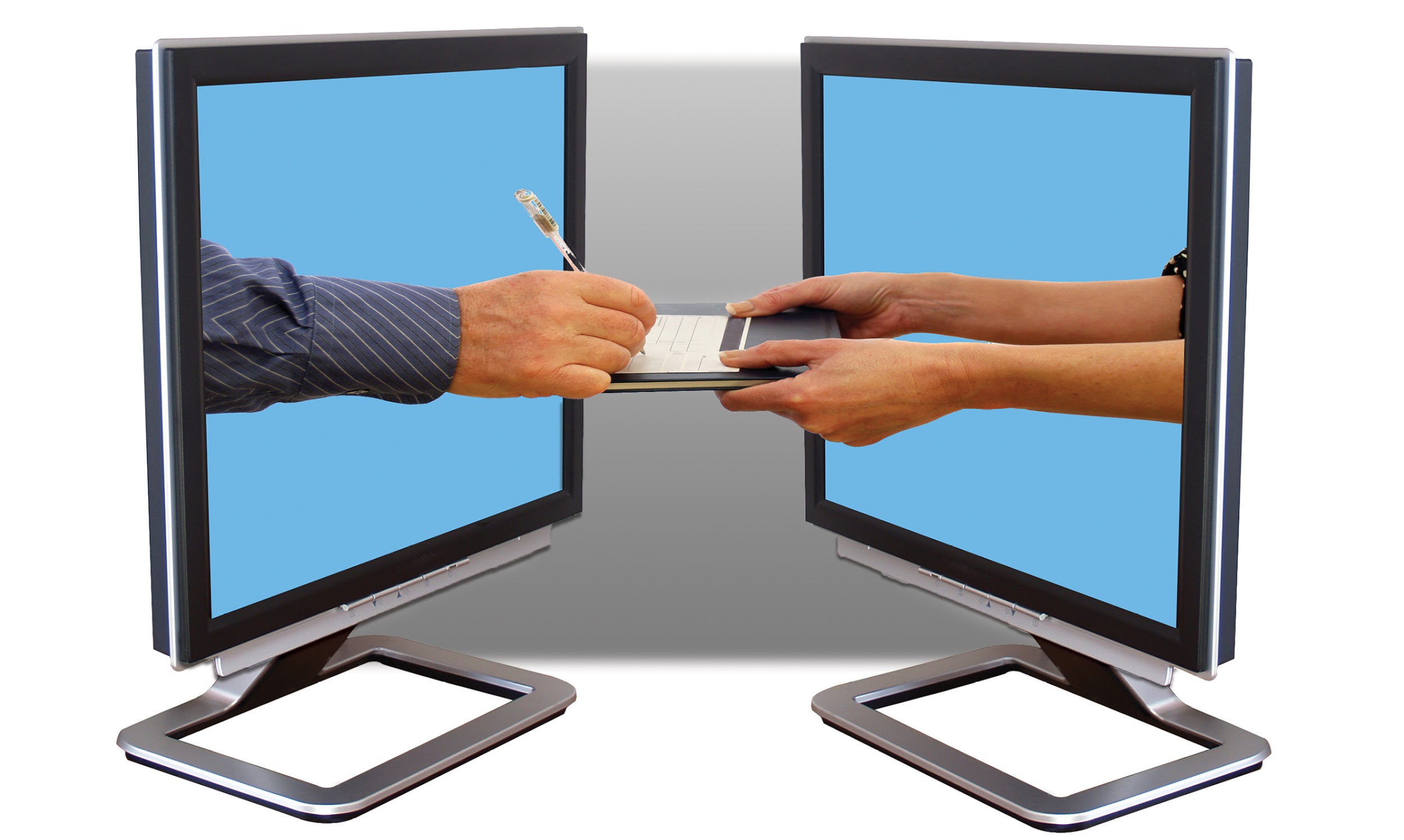 MRAM Meeting
January 9, 2020

Karen Moe
Human Subjects Division
Easier to engage with distant participants
Easier to store
Can incorporate pictures, graphic, videos, short comprehension test
E-CONSENTA USEFUL TOOL
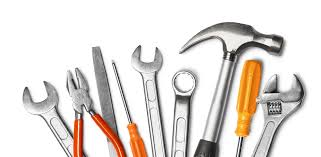 Handwritten signature on a electronic tablet, laptop, or smartphone
Electronic “signature” by clicking a button or link in an email, text message, or website

May be in the presence of a study staff person, or at a separate location
E-CONSENT  MANY TYPES
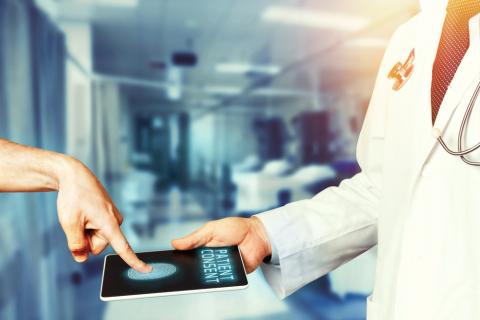 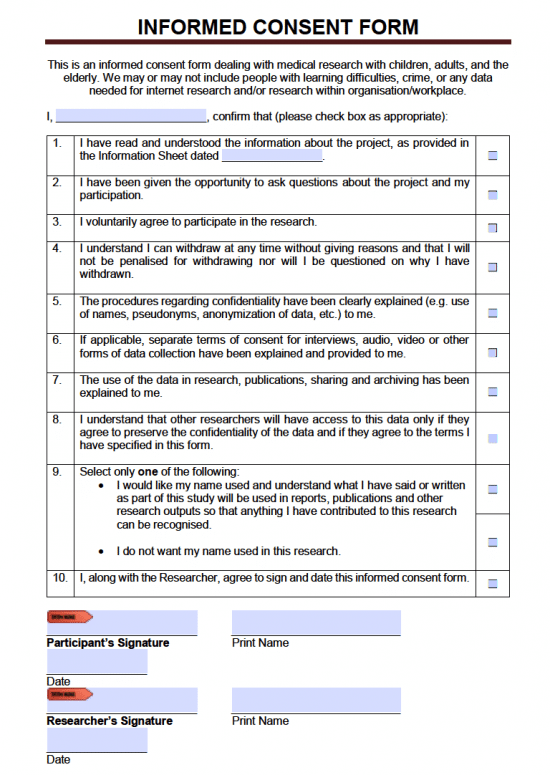 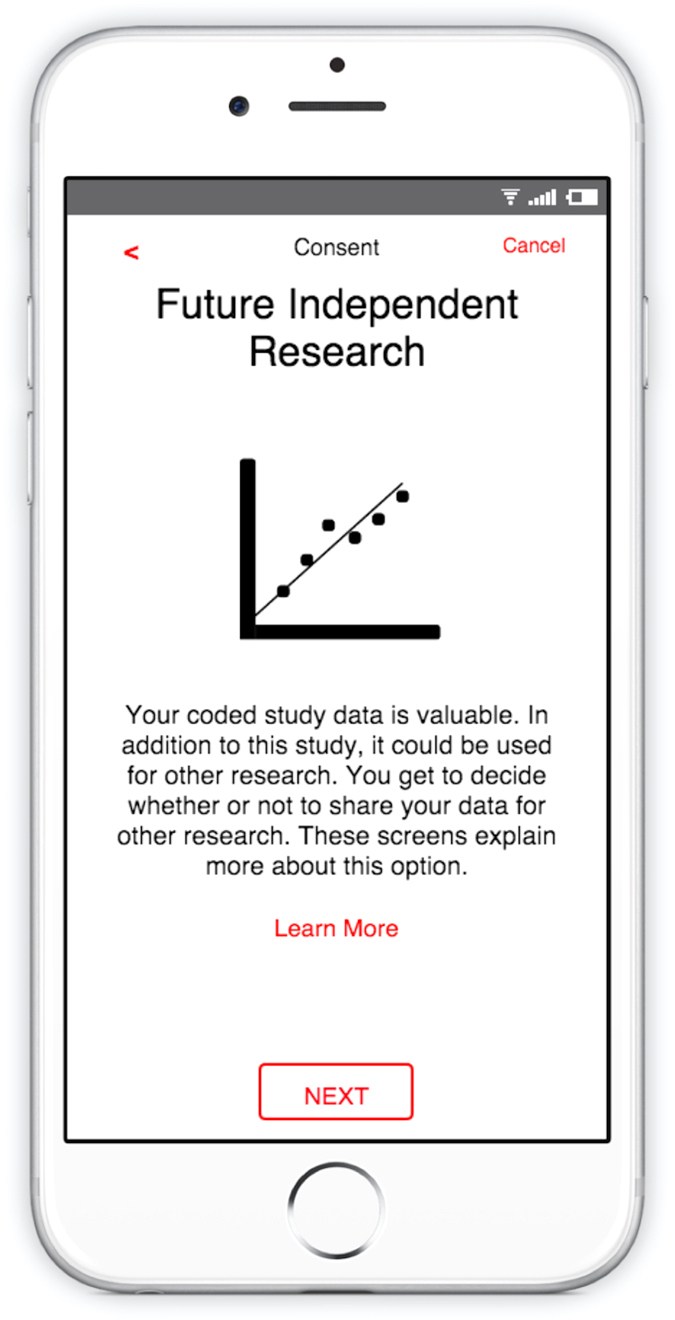 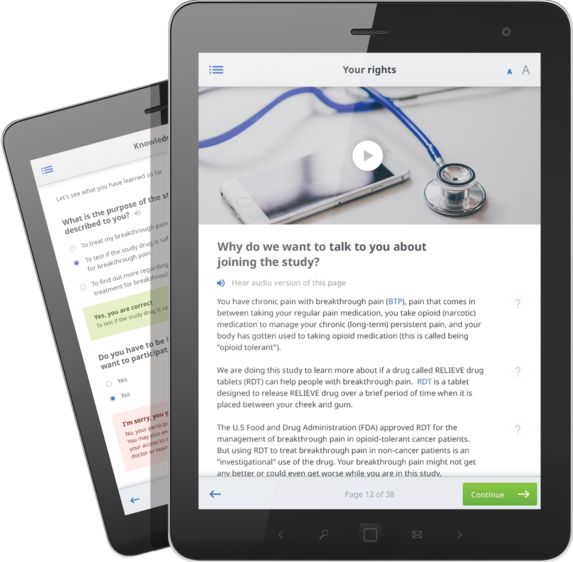 E-CONSENT  NEED FOR VALIDITY
Validity of “remote” signatures requires:
Evidence of who actually “signed”
Protection from change after signature
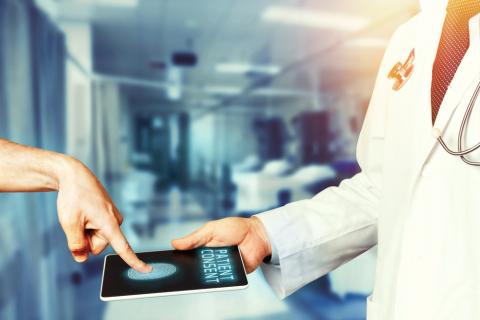 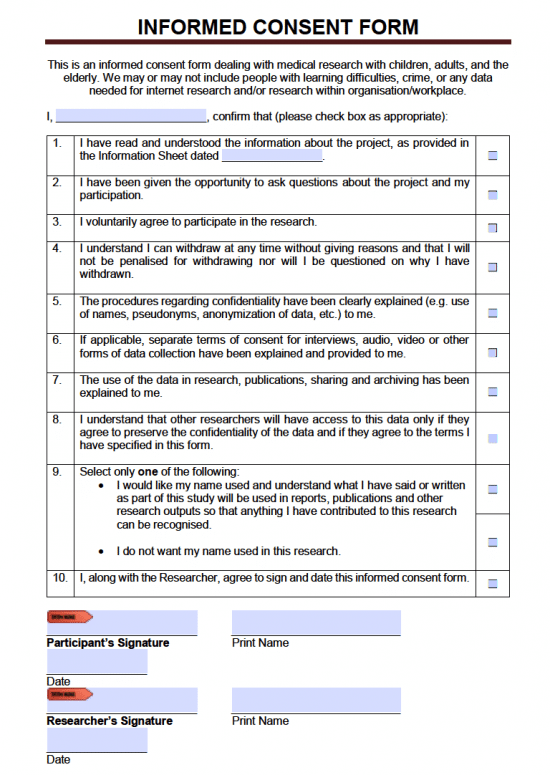 E-CONSENT  ALLOWED BY UW & IRB
eSignatures (DocuSign) 
Provided and supported through UW IT

https://itconnect.uw.edu/work/administrative-systems/esignatures/
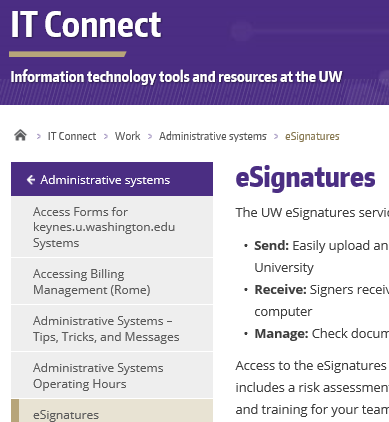 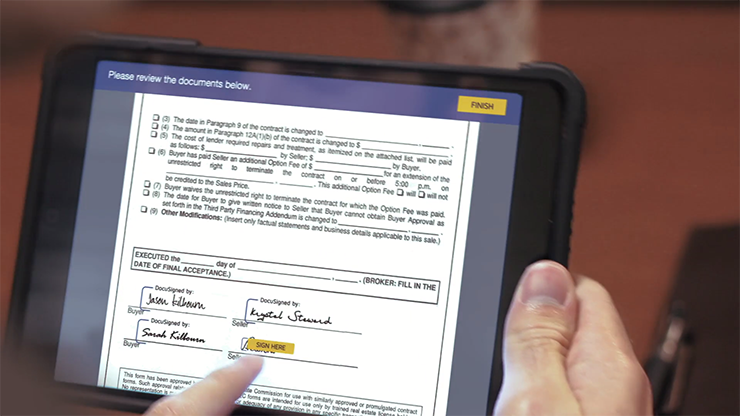 Explore the possibilities 
Ask hsdinfo@uw.edu
HSD guidance
https://www.washington.edu/research/policies/guidance-electronic-informed-consent/
E-CONSENT
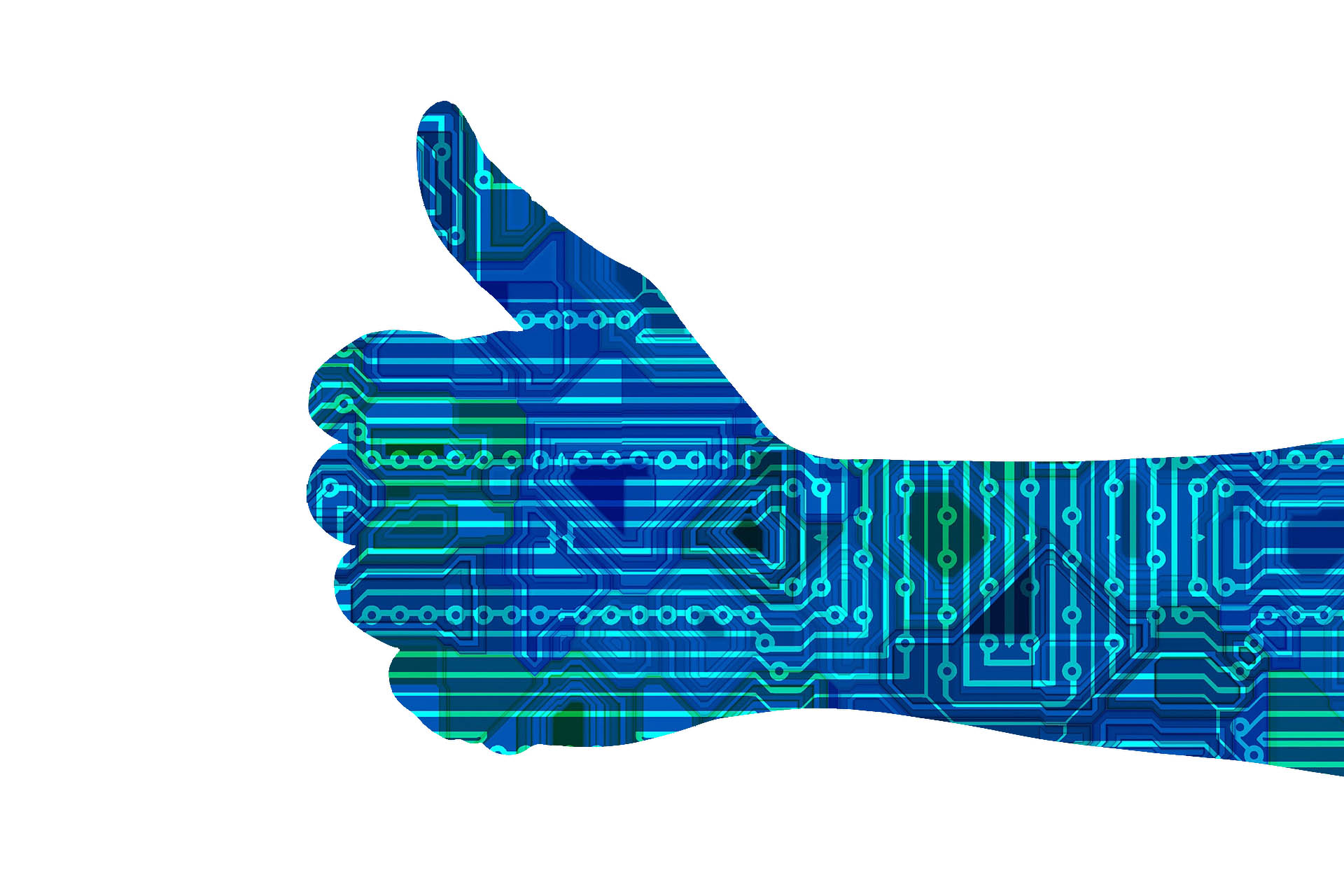